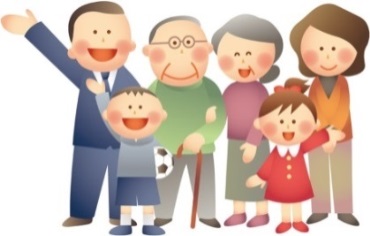 無　料
実務者向け 第1回川崎開催
令和３年度 神奈川県主催事業
介護事業経営マネジメント支援事業
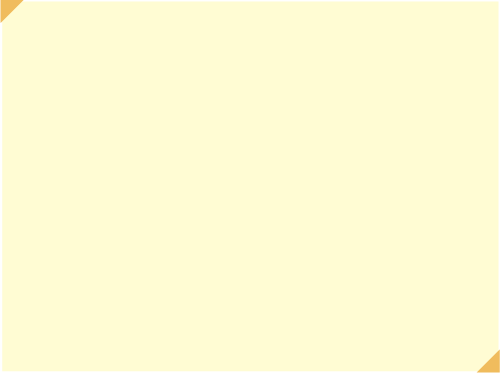 ハラスメント対策の強化セミナー
講師
日 時
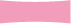 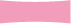 ８月２２日（木）
上布田つどいの家
　（株式会社 生活科学運営）
看護小規模多機能型居宅介護
　よろこび久末
　（社会福祉法人 美生会）
PM１４：００～PM１５：３０
中小規模の介護サービス事業所の経営者層を対象に、経営基盤強化のためのマネジメント支援を行うことにより、介護従事者の労働環境を整備し、人材の確保・定着を図ることを目的としたセミナーを開催します。
（PM１５：３０～希望者のみ事業所見学）
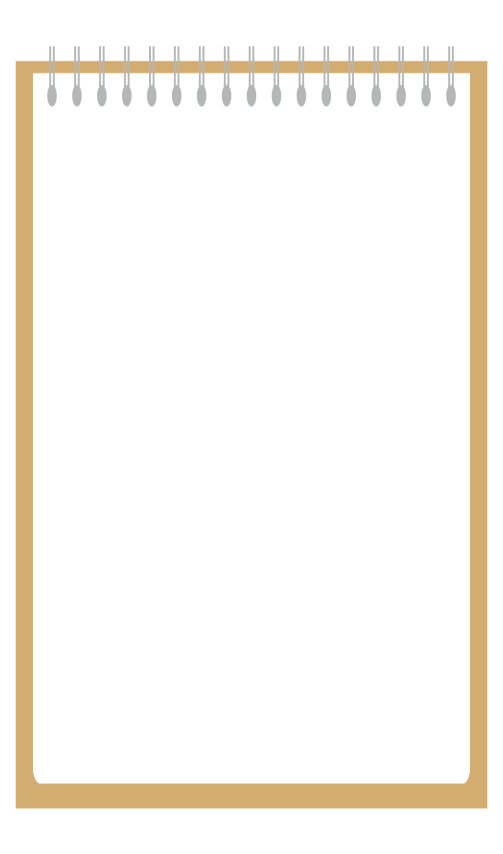 会 場
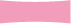 川崎市国際交流センター
（川崎市中原区木月祇園町2-2）
日程：令和3年9月１0日（金）14:00～17:00（オンライン）

　　　　　　　　　　　　【カリキュラム】

　　　　　　　　　　　　・ハラスメントの定義と背景
　　　　　　　　　　　　・ハラスメント防止対策強化の動き
　　　　　　　　　　　　・ハラスメントの未然防止、相談を受けた場合の対応
小規模多機能型居宅介護の役割・特徴
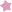 東急東横線・東急目黒線
　　　　　　　元住吉駅より徒歩10分
看護小規模多機能型居宅介護等の役割・特徴
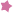 事業所での取組み
（地域連携、居宅介護支援事業所、医療機関等
　との連携など）
対象
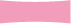 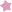 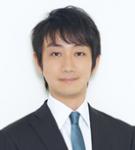 介護関係者
（管理者、介護支援専門員、介護職、
　事業開設予定者など）
事例紹介
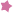 事業所見学会（希望者のみ）
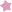 【講師】 
外岡　潤（法律事務所おかげさま 代表　弁護士）
今年度は今回の川崎開催を皮切りに、平塚・鎌倉・藤沢・厚木での開催を予定しています。
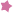 鎌倉
平塚
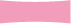 川崎
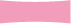 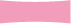 10月16日（水）
9月２２日（木）
８月２２日（木）
お申込みは、下記申込書に必要事項をご記入の上０４５－６７１－０２９５へFAXを送信いただくか、
　　かなふく研修総合サイト（https://kanafuku.jp/plaza/）よりお申し込みください。
鎌倉芸術館
（JR 大船駅より徒歩10分）
平塚中央公民館
（JR 平塚駅より徒歩15分）
川崎市国際交流センター
（東横線 元住吉駅より徒歩10分）
クロスハート十二所・鎌倉
（社会福祉法人 伸こう福祉会）
看護小規模多機能型居宅介護
　ふぁいと今泉の里
（医療法人社団 平平會）
湘央ケアホームえん
（湘南乃えん株式会社）
上布田つどいの家
（株式会社 生活科学運営）
看護小規模多機能型居宅介護
　よろこび久末
（社会福祉法人 美生会）
無料
藤沢
厚木
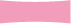 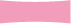 １４:００～１５:３０
参加料
８月２２日（木）
12月２２日（木）
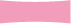 時間
１５:３０より
　希望者のみ事業所見学
川崎市国際交流センター
（東横線 元住吉駅より徒歩10分）
プロミティあつぎ
（小田急線 本厚木駅より徒歩5分）
介護関係者
管理者、介護支援専門員、
介護職、事業開設予定者等
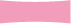 対象
（定員各40名）
上布田つどいの家
（株式会社 生活科学運営）
看護小規模多機能型居宅介護
　よろこび久末
（社会福祉法人 美生会）
上布田つどいの家
（株式会社 生活科学運営）
看護小規模多機能型居宅介護
　いわしぐも
（社会医療法人社団 三思会）
・小多機・看多機の役割・特徴
・事業所での取組み
・事例紹介　など
〒231-0023 横浜市中区山下町23 日土地山下町ビル9階
TEL：045-227-5692　FAX：045-671-0295
経営支援課　担当：田中
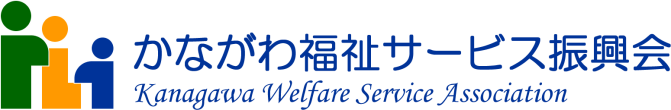 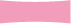 内容